9ème édition 
 

Les alternatives aux pesticides
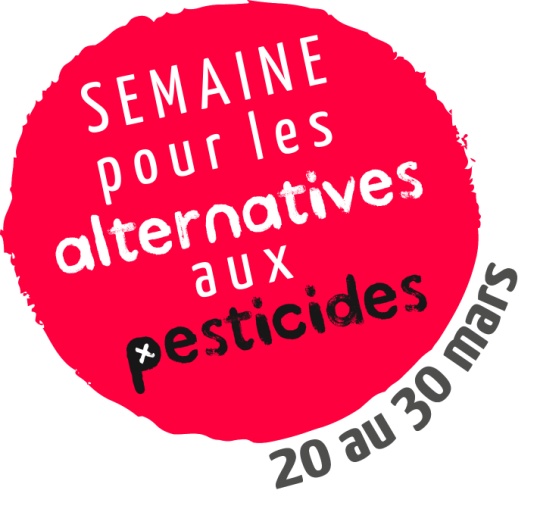 Diaporama réalisé par l’équipe de
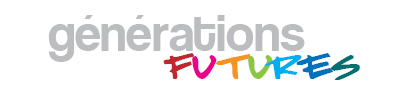 SOMMAIRE
1/ Qu’est ce qu’un pesticide ?
2/ Répartition de la consommation de pesticides en France
3/ Grenelle 2 et plan ecophyto
4/ Comment réduire l’utilisation des pesticides en milieu agricole ?
5/ Production Intégrée, une autre forme d’agriculture
6/ Agriculture biologique
7/ Comment remplacer les pesticides en agriculture ?
8/ Zéro pesticide dans les collectivités
9/ Désherber sans chimie en zone urbaine
10/ Jardinage et usage domestiques
11/ Jardiner sans pesticides, comment faire ?
Qu’est-ce qu’un pesticide ?
Etymologie : pesticides sont des substances dont la terminaison du nom en « cide » indique qu’ils ont pour fonction de tuer des êtres vivants. 

Un pesticide à pour vocation d’éliminer ce qu’on appelle les « ravageurs ». Ce sont des plantes, des insectes ou des champignons qui peuvent défavoriser la pousse et la santé de certaines plantes.

Différentes catégories de pesticides : 
Les insecticides : ayant pour objectif l’élimination des insectes
Les fongicides : qui éradiquent les champignons
Les herbicides : qui détruisent les  « mauvaises herbes »
Et d’autres pesticides tels que taupicides, parasiticides, etc…
Répartition de la consommation de pesticides
Avec 62700  tonnes de matières actives utilisées par an, la France est, de loin, le premier utilisateur européen

Milieu agricole : 90% des consommations nationales de pesticides

Collectivités locales : entretien des voiries et des espaces verts

Ménage : entretien des jardins et éliminations des nuisibles (souris, insectes, cafards, blattes, etc…)

CONSEQUENCES : Lors de la pulvérisation 25 à 75 % des quantités de pesticides appliquées partent dans l’atmosphère.
Plan Ecophyto 2018
Un plan pour réduire de moitié l’usage des pesticides

Objectifs de réduction de 50% des usages de pesticides dans le milieu agricole d’ici 2018.
Comment réduirel’utilisation des pesticides
Les alternatives aux pesticides de synthèse sont  maintenant reconnues comme efficaces en agriculture

 L’INRA et le Cemagref recommandent l’Agriculture Biologique et la Production Intégrée en Agriculture 
(Expertise scientifique collective INRA/Cemagref, décembre 2005) 

 L’UE recommande « l’application de normes générales de lutte intégrée » dans son projet de Directive cadre sur l’utilisation des pesticides.

 Pour la culture du blé tendre, l’INRA montre que l’itinéraire intégré permet de dégager en moyenne 56 Euros de plus de marge par hectare que la conduite classique (raisonnée) 
(source : Bernard Rolland, INRA de Rennes. Présentation à l’Académie d’Agriculture de France, 2005)
Production Intégrée
Agriculture intégrée est mode agricole issus de méthode agronomique biologique.

Cette agriculture utilise les pesticides chimiques que lorsque leur rentabilité est démontrée et qu’ils n’auront aucun effets nuisible sur la santé de la collectivité et l’environnement.
L’agriculture biologique
Les grands principes : 
Non utilisation de produits chimiques de synthèse 
Préservation de l’équilibre naturel : santé des sols, eau, végétal, animal et être humain
Recyclage des matières organiques naturelles
Rotation des cultures 
Respects des saisons et caractéristiques du terroir
Respect de la santé et du bien être animal – qualité des aliments, espace vital important, libre accès aux parcours extérieurs, médecines alternatives
Interdiction des OGM
L’agriculture Bio
La bio ne représente aujourd’hui en France que 1,8% des surfaces agricoles cultivées, loin derrière l’Autriche, plus de 8.5 %, l’Italie près de 8%, le Danemark 6.6 %, la Suède 6 % ou la Suisse plus de 6% …


Aujourd’hui, 44% des Français disent consommer des produits issus de l’agriculture Bio.
Comment remplacerles pesticides en milieu agricole
Techniques de désherbage non chimique

Limiter l'apport de  graines sur la parcelle,

Limiter la multiplication des adventices, 

Détruire les adventices avant la culture par :
		> Des rotations étudiées.
		> Un travail du sol adapté.
Comment remplacer les pesticides
Technique de rotations étudiées pour éviter l’enherbement 

 Alterner les cultures de printemps et celles d'automne

 Alterner les cultures annuelles et pluriannuelles (comme les prairies temporaires)

 Alterner les cultures denses, étouffantes et les cultures plus aérées
Comment remplacer les pesticides
Le travail au sol

Le déchaumage : Le travail du sol juste après la récolte détruit les mauvaises herbes présentes, mais provoque aussi la germination des graines 

Le faux semis : Un faux semis consiste à préparer le sol pour faire germer les mauvaises herbes et les détruire dès qu'elles ont germé, par un nouveau travail du sol, 2 ou 3 semaines plus tard.
Zéro Pesticidesdans les collectivités
Utilisation de pesticides dans l’entretien des voieries espaces vert

Importance de réduire voir éliminer toutes utilisation de pesticides par les collectivités locales et territoriale

Aujourd’hui une centaines collectivités s’engagent dans cette voie dont Paris, Nice 
	Nous tenons à votre disposition un liste non exhaustive, pour l’obtenir, contactez Générations Futures
Exemple dans le département de l’Isère
Arrêt du désherbage chimique le long des voies départementales et formation des agents techniques.

 Soutien des opération de fauche tardive des talus pour protéger la faune et la flore.

 Le Conseil Général subventionne les communes pour l’acquisition de matériel sans produit chimique.

 Sensibilisation du public (plaquettes d’information)
Exemple à Rennes
Gestion différenciée des espaces verts : utilisation d’essences locales, limitation des herbicides, engazonnements, lutte contre l’artificialisation des espaces verts.

 Mise en place d’un plan de désherbage pour planifier la politique de réduction du désherbage.

 Expérience « zéro phyto » dans un quartier de Rennes.
 Information du public : livret « comment jardiner sans pesticides ».

Mise en application d’une charte « Jardiner au naturel, ça coule de source » auprès des jardineries de l’agglomération
Désherber sans chimie en zone urbaine
Désherber sans chimieen zone urbaine
Adapter la technique aux risques : 
Arrêter tout désherbage chimique sur les zones sensibles à risque élevé de pollution et favoriser les techniques alternatives
Étendre cette gestion non chimique à l’ensemble des espaces à désherber 

Faire évoluer notre vision de la nature :
Tolérer la végétation spontanée
Accepter quelques mauvaises herbes
Désherber sans chimie en zone urbaine
Remplacer les désherbants chimiques
Le paillage : couvrir la terre pour empêcher les herbes indésirables de pousser.
	Source : Feuillet horticole du Jardin botanique de Montréal voir aussi la CAP Québec. 

Les plantes couvre-sol
	Source Rennes métropole
Jardinage et usages domestiques
Une étude a conclu que l’utilisation de pesticides à proximité immédiate des habitations avait pour résultat d’augmenter sensiblement leur présence dans les habitations privées.

Les pesticides entrent dans la maison principalement par la poussière et les particules de terre apportées de l’extérieur par les animaux domestiques et les habitants

Selon une étude Allemande, les insecticides peuvent représenter plus de 80% des poussières collectées dans la maison.
Jardiner sans pesticides,comment faire ?
Le sol est la base sur laquelle un jardin sain est bâti. Un bon sol contient de nombreux êtres vivants : 
vers de terre qui aèrent le sol
micro-organismes et larves qui recyclent les éléments nutritifs dans la terre
Un sol a besoin de matière organique, une solution écologique : LE COMPOST
LA ROTATION DES CULTURES: Chaque type de légume ayant en matière de sol ses propres exigences, une rotation des cultures tous les ans évite au sol d'être carencé en certains éléments nutritifs. 
	Cela limite aussi l'envahissement des ravageurs, les risques de maladies et améliore les rendements.
L’ail
L’aneth
Le Basilic
La lavande
La menthe
L’origan
L’ortie blanche
Le romarin
éloigne
De nombreux insectes (à mettre partout en culture intercalaire)
La piéride du chou
Les mouches, moustiques, doryphores
Les pucerons verts, les acariens
Les pucerons noirs , acariens, mouche du chou, piéride du chou, fourmis, moustiques
Les parasites de la vigne, du concombre et du melon
Les doryphores
Jardiner sans pesticides,comment faire ?
Certaines plantes ont la propriété d'éloigner certains insectes, en les associant entre elles vous pourrez lutter efficacement contre une invasion d’insectes nuisibles.
Jardiner sans pesticides,comment faire ?
Insecticides biologique utiliser des insecticides ancestrales pour traiter des insectes ravageurs.
Les infusions de plantes :
Le purin de feuilles mortes et d’écorces de chêne dilué à 1/10 éloigne ou tue tous les insectes. 
En infusion non diluée, les feuilles de rhubarbe seront utilisées contre les vers, les chenilles et les larves qui attaquent les racines des plantes : hanneton, mouche de la carotte, noctuelle, taupin…
Sans dilution, pulvérisez une infusion d’absinthe sur les acariens, les altises, les mouches (cécidomyie, mouche du chou, du cerisier, de la carotte), les chenilles
Jardiner sans pesticides,comment faire ?
Désherbage écologique. Plusieurs solutions s’offrent à vous :
Les plantes couvre-sol
Le paillage
Le faux semis : faire lever les plantes indésirables et les arracher avant le vrai semis
Le binage : biner par temps sec et chaud pour favoriser le dessèchement des herbes
Le désherbage thermique : sur les allées, arroser avec de l'eau chaude additionnée de gros sel
Le purin d'angélique : faire macérer 1 kg d'angélique dans 10 litres d'eau
L'eau de cuisson des pommes de terre possède des vertus herbicides encore plus efficaces lorsque l'eau est bouillante
Pour plus d’informations
www.generations-futures.com 
www.semaine-sans-pesticides.com 

Contact : 
contact@semaine-sans-pesticides.fr
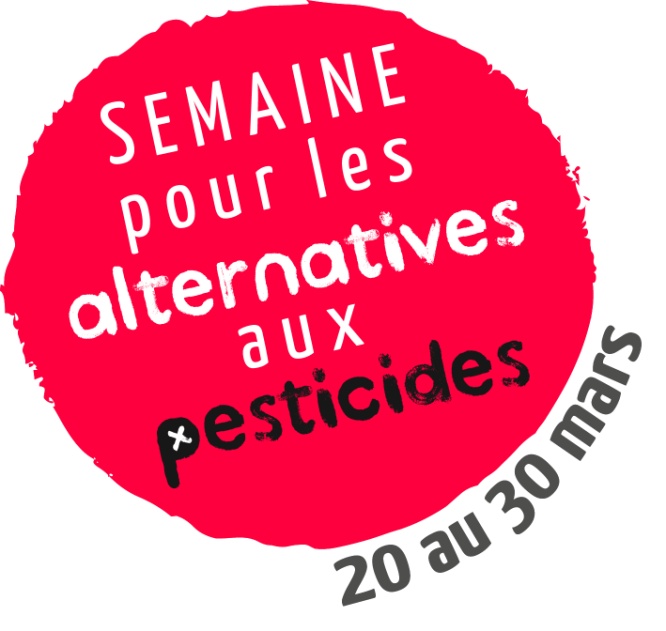